«В ногу со временем: изучаем  ФГОС ДО»
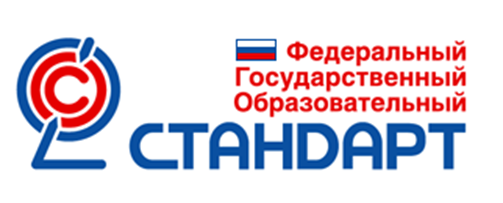 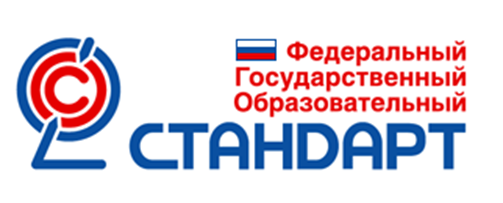 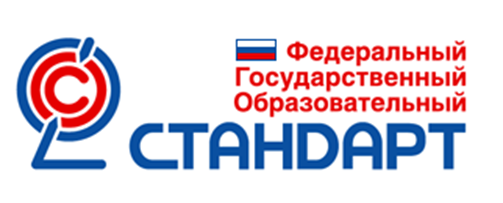 «Работа с родителями в условиях внедрения ФГОС в ДОУ»
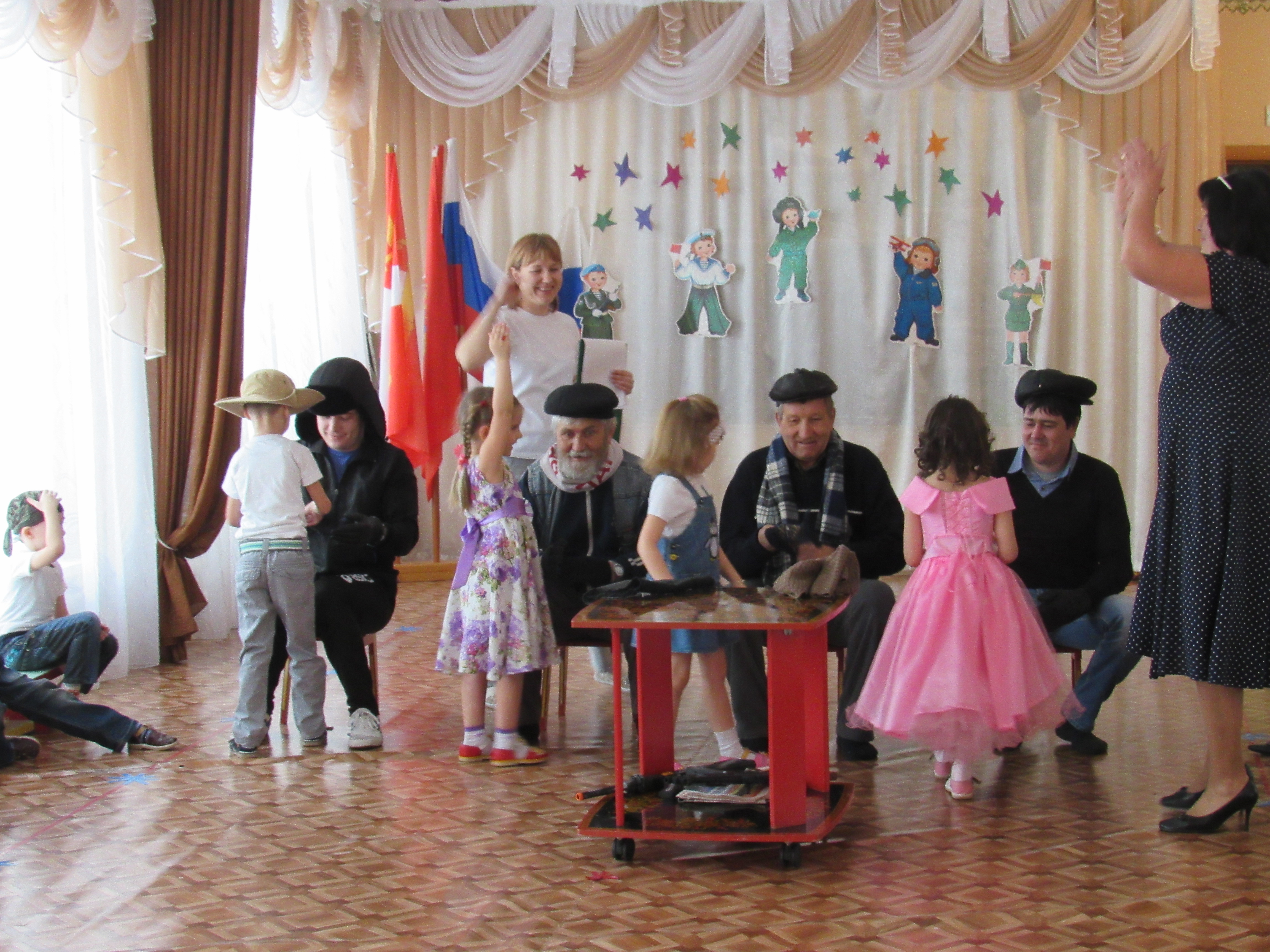 Подготовила заместитель заведующей по воспитательно-образовательной работе Солоницына С.В.
2015 г., май
Главная цель введения 
Федеральных Государственных образовательных стандартов дошкольного образования (ФГОС ДО) – 
повышение качества образования
Руководитель рабочей группы
по разработке проекта ФГОС ДО, 
директор  Федерального института развития образования (ФИРО)
А.Г. Асмолов
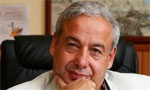 Основные функции ФГОС ДО
обеспечение права на качественное дошкольное образование
сохранение единого образовательного пространства в условиях содержательной и организационной вариативности дошкольного образования
гуманизация дошкольного образования, ориентирующей на приоритет общечеловеческих ценностей, жизни и здоровья ребенка, свободного развития его личности в современном обществе и государстве
повышение качества дошкольного образования
критериально-оценочная функция
обеспечение преемственности с федеральным государственным образовательным стандартом общего образования, основными общеобразовательными программами общего образования
оптимизация образовательных ресурсов
Назначение ФГОС ДО
разработка и реализация Программы;

разработка примерных образовательных программ дошкольного образования (далее – Примерные программы);

разработка нормативов финансового обеспечения реализации Программы;

формирование учредителем государственного (муниципального) задания в отношении Организаций;

объективная оценка соответствия образовательной деятельности Организации требованиям Стандарта к условиям реализации и структуре Программы;

подготовка, профессиональной переподготовка, повышение квалификации и аттестации педагогических работников, административно-управленческого персонала государственных и муниципальных Организаций.
Требования 
к психолого-педагогическим условиям
У педагогического работника должны быть сформированы основные компетенции, необходимые для создания социальной ситуации развития воспитанников, соответствующей специфике дошкольного возраста:

обеспечение эмоционального благополучия каждого ребёнка; 

организацию конструктивного взаимодействия детей в группе в разных видах деятельности, создание условий для свободного выбора детьми деятельности, участников совместной деятельности, материалов;

построение развивающего вариативного образования, ориентированного на зону ближайшего развития каждого воспитанника и учитывающего его психолого-возрастные и индивидуальные возможности; 

открытый характер образовательного процесса на основе сотрудничества с семьями воспитанников;
Требования к развивающей предметно-пространственной среде
Развивающая предметно-пространственная среда (РППС) обеспечивает максимальную реализацию образовательного потенциала пространства Организации (группы, участка) и материалов, оборудования и инвентаря для развития детей дошкольного возраста, охраны и укрепления их здоровья, учёта особенностей и коррекции недостатков их развития.
РППС должна обеспечивать возможность общения и совместной деятельности детей и взрослых (в том числе детей разного возраста), во всей группе и в малых группах, двигательной активности детей, а также возможности для уединения.
РППС должна обеспечивать:
● реализацию различных образовательных программ, используемых в образовательном процессе Организации;
● условия для инклюзивного образования ( в случае  его организации);
● учёт национально-культурных, климатических условий, в которых осуществляется образовательный процесс.
РППС Организации (группы) должна быть содержательно насыщенной, трансформируемой, полифункциональной, вариативной, доступной и безопасной.
Целевые ориентиры ДО
определяются независимо от форм реализации Программы, а также от её характера, особенностей развития воспитанников и видов Организации, реализующей Программу.
не подлежат непосредственной оценке, в том числе в виде педагогической диагностики (мониторинга), и не являются основанием для их формального сравнения с реальными достижениями детей. 
Они не являются основой объективной оценки соответствия установленным требованиям образовательной деятельности и подготовки воспитанников. 
Освоение Программы не сопровождается проведением промежуточных аттестаций и итоговой аттестации воспитанников.
выступают основаниями преемственности дошкольного и начального общего образования. При соблюдении требований к условиям реализации Программы настоящие целевые ориентиры предполагают формирование у детей дошкольного возраста предпосылок учебной деятельности на этапе завершения ими дошкольного образования.
Образовательная программа ДОУ-обязательная часть
Вопрос дня
Зачем нужен стандарт?
Что должен регулировать?
Что измениться в детском саду после появление стандарта?
Дошкольное образование становится уровнем  общего образования наряду с начальным, основным и средним общем образованием (ст.10, ч.4).
Федеральные государственные образовательные стандарты  утверждаются для всех уровней общего образования (ст. 5, ч. 3), в том числе для дошкольного.
№ 273 – ФЗ  от 29.12.2012 г
«Об образовании Российской Федерации».
Сегодня
Вчера
1. Содержание – набор предметных занятий (ЗУНы).
2.  Репродуктивные способы  (методы) обучения .
3.  Ребёнок – объект обучения
Ребёнок – активный субъект деятельности.

2. Инновационные технологии – (игровые, исследовательские, проектные).
3. Содержание – формирование способностей.
ФГОС ДОШКОЛЬНОГО  ОБРАЗОВАНИЯ
Федеральный государственный образовательный стандарт дошкольного образования – 1 января 2014 года для:
1. Расчётов нормативов финансирования.
2. Разработки примерных основных образовательных программ.
3. Изменений во ФГОСы среднего профессионального и высшего профессионального образования по направлению подготовки «Педагогическое образование».
Обеспечение введенияФГОС дошкольного образования:
Для обеспечения введения федерального государственного образовательного стандарта дошкольного образования необходимо проведение ряда мероприятий по следующим направлениям:
Создание нормативного обеспечения введения ФГОС.
   Создание кадрового обеспечения введения ФГОС.
   Создание материально – технического обеспечения введения ФГОС.
   Создание организационного  обеспечения введения ФГОС.
   Создание информационного обеспечения введения ФГОС.
Образовательные области и виды детской деятельности(по проекту ФГОС ДО)
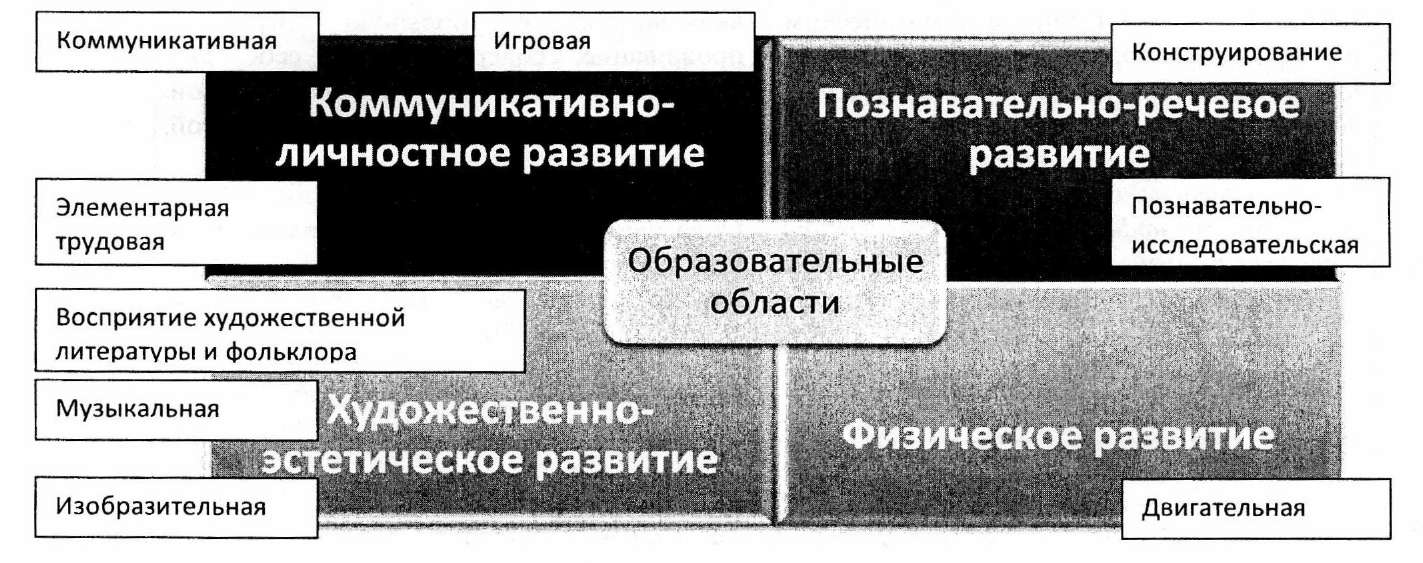 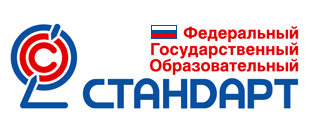 Кого слушать? 
Разработчики ФГОС ДО пошли своим путем.

Учить для жизни, а не для школы
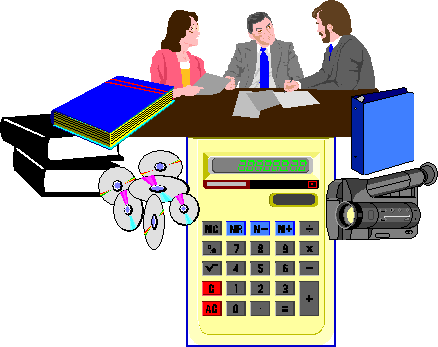 Разработчики стандарта красной нитью проводят утверждение о том, что «не ребенок должен быть готов к школе, а школа должна быть готова к ребенку». 

 Они указывают на то, что все родители должны знать о том, что для успешной адаптации к школьной жизни гораздо важнее, чем умение читать и считать, ребенку нужны психологическая стабильность, высокая самооценка, вера в свои силы и социальные способности. 

Все эти психологические характеристики лежат в основе высокой мотивации детей к обучению в школе. 

Именно поэтому они обозначены в стандарте как целевые ориентиры для всех участников образовательных отношений.
Организационное обеспечение  реализации ФГОС
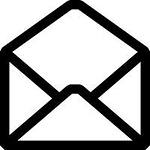 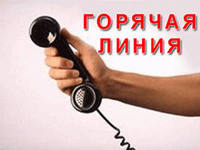 Педагогическая культура родителей – один из самых действенных факторов духовно-нравственного развития, воспитания и социализации детей дошкольного возраста.
С введением Федерального государственного стандарта большое внимание будет уделяться работе с родителями.

Социальное партнерство — взаимовыгодное взаимодействие различных секторов общества, направленное на решение социальных проблем, обеспечение устойчивого развития социальных отношений и повышение качества жизни, осуществляемое в рамках действующего законодательства.

Одним из самых важных и ближайших партнёров являются родители наших воспитанников.
Проблема вовлечения родителей в единое пространство детского развития в ДОУ решается в трех направлениях:
1.	Работа с коллективом ДОУ по организации взаимодействия с семьей, ознакомление педагогов с системой новых форм работы с родителями. 
           2.	Повышение педагогической культуры родителей. 
           3.	Вовлечение родителей в деятельность ДОУ, совместная работа по обмену опытом. 
Основные задачи работы:
-установить партнерские отношения с семьей каждого воспитанника;
-объединить усилия для развития и воспитания детей;
-создать атмосферу взаимопонимания, общности интересов, эмоциональной взаимоподдержки;
-активизировать и обогащать воспитательные умения родителей;
-поддерживать их уверенность в собственных педагогических возможностях.
Принципами взаимодействия с родителями являются:
Доброжелательный стиль общения педагогов с родителями.	
Индивидуальный подход
Сотрудничество, а не наставничество.
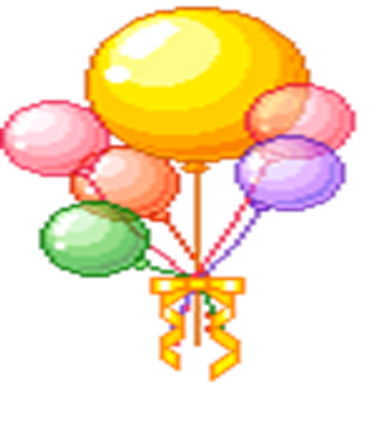 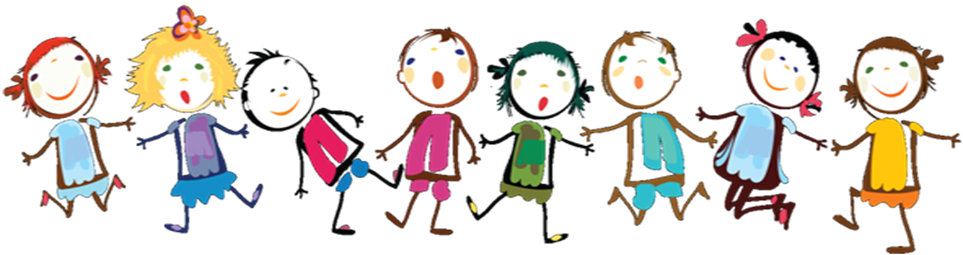 Взаимодействие ДОУ и семьи
Традиционные формы работы ДОУ с семьей.
Инновационные формы и методы работы с семьей: 
"Круглый стол" по любой теме; тематические выставки; соцобследование, диагностика, тесты, опрос на любые темы; консультации специалистов; устный журнал для родителей, с разными темами на каждой странице; семейные спортивные встречи; почта доверия, телефон доверия; семейные проекты "Наша родословная"; открытые занятия для просмотра родителей; интеллектуальные ринги детей и родителей; контрольные для родителей; интервью с родителями и детьми на определенные темы; родительская гостиная; конкурс семейных талантов; портфолио  семейного успеха; аукцион секретов воспитания и др.
     В процессе работы с семьей в ДОУ решаются задачи, связанные с возрождением традиций семейного воспитания, вовлечение родителей, детей и педагогов в объединения по интересам и увлечениям, организации семейного досуга.
Роль семьи в воспитании и развитии ребёнка нельзя недооценивать. Главной особенностью семейного воспитания признается особый эмоциональный микроклимат, благодаря которому у ребёнка формируется отношение к себе, что определяет его чувство самоценности. Именно пример родителей, их личные качества во многом определяют результативность воспитательной функции семьи.
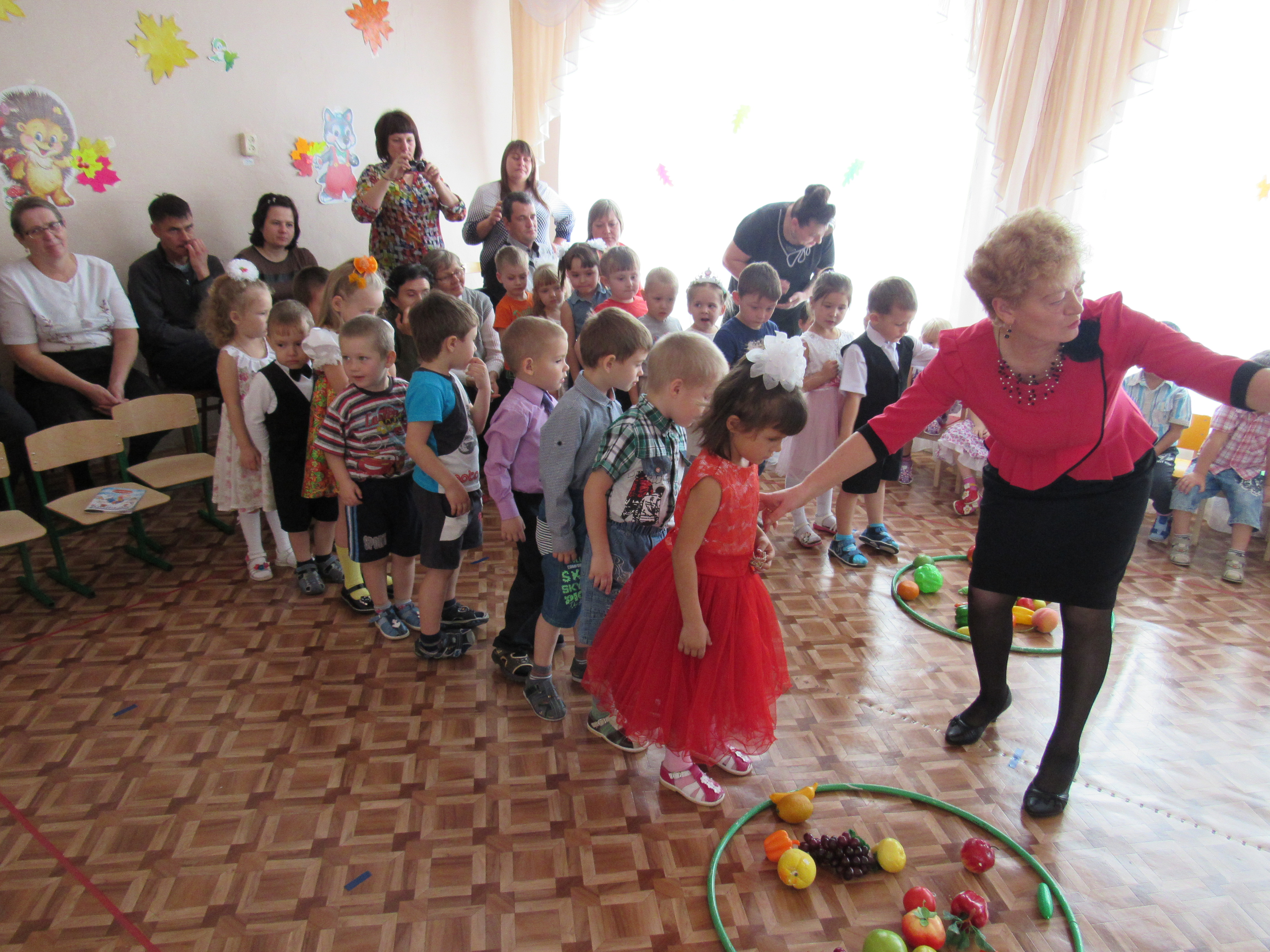 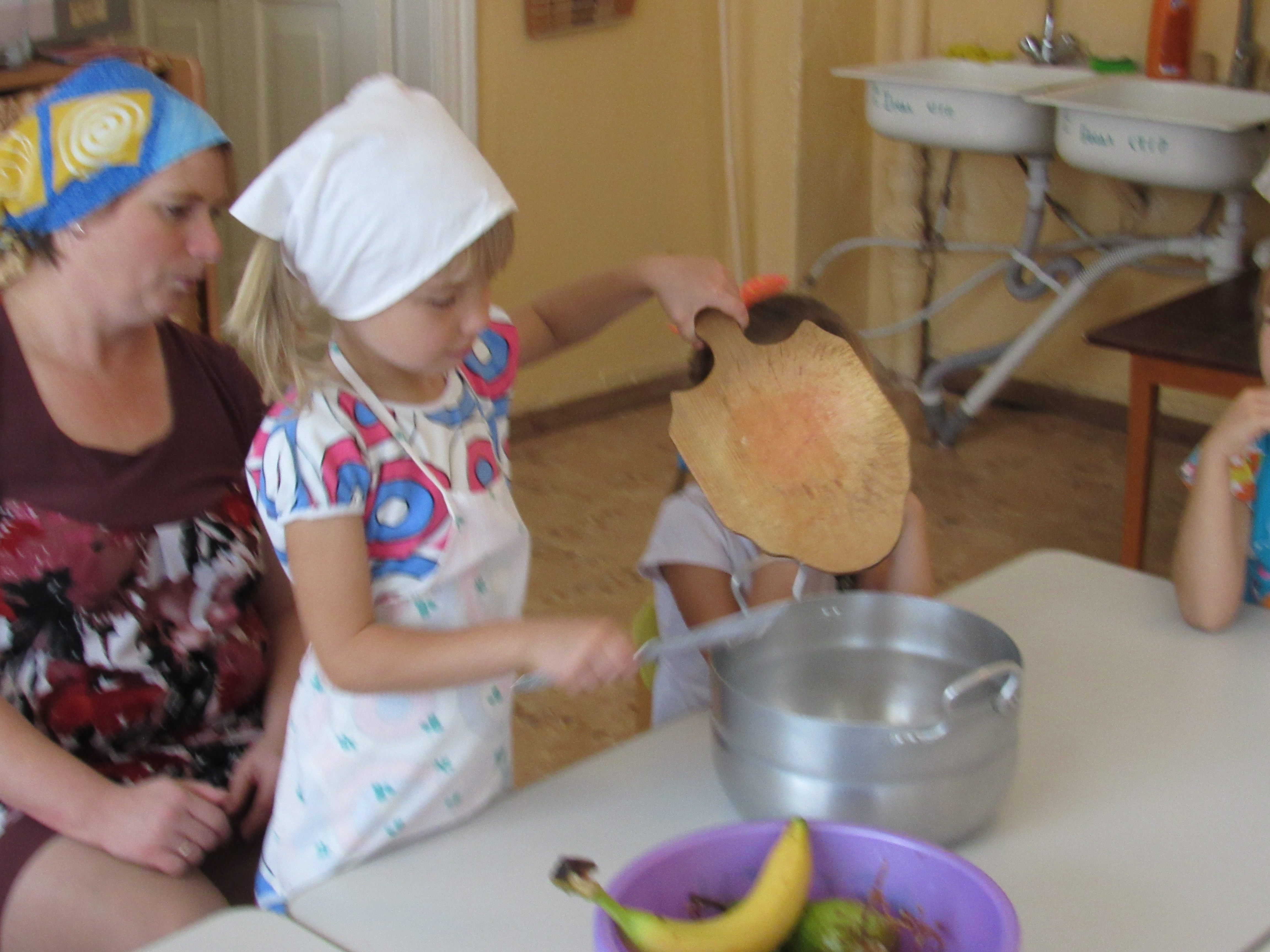 Открытое прямое сотрудничество, взаимодействие дошкольного учреждения с семьей, активное включение родителей в жизнь детского сада - главный принцип взаимодействия семьи и дошкольного образовательного учреждения, при котором возможно выполнение главной цели воспитательного процесса - гармоничное развитие личности ребенка.
Спасибо за внимание!
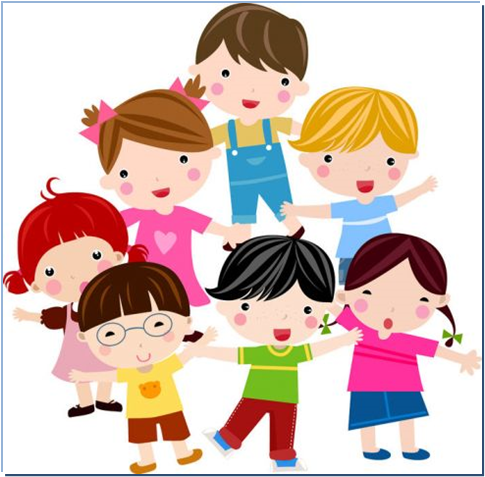